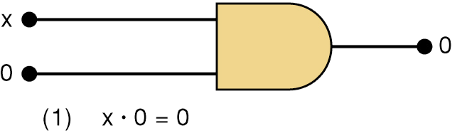 Theorem (1) states that if any variableis ANDed with 0, the result must be 0.
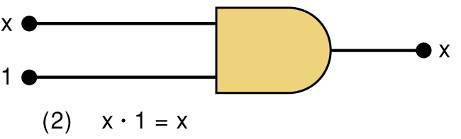 Theorem (2) is also obviousby comparison with ordinarymultiplication.
Prove Theorem (3) by trying each case.If x = 0, then 0 • 0 = 0
If x  = 1, then 1 • 1 =  1
Thus, x • x = x
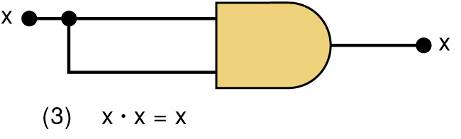 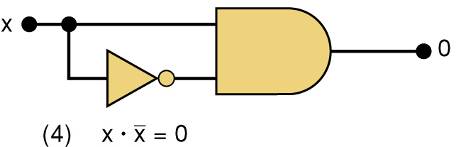 Theorem (4) can be provedin the same manner.
3-10 Boolean Theorems
Theorem (5) is straightforward,as 0 added to anything does not affect value, either in regular addition or in OR addition.
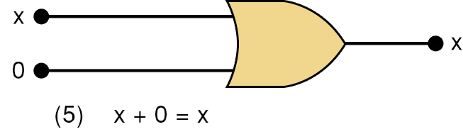 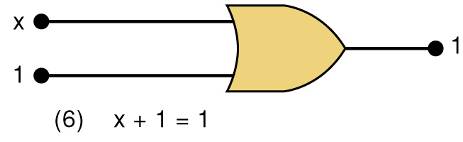 Theorem (6) states that if any variableis ORed with 1, the is always 1. 
Check values:  0 + 1 = 1 and 1 + 1 = 1.
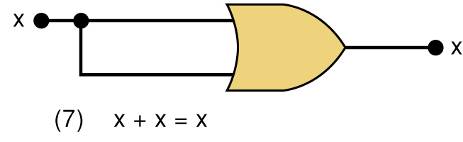 Theorem (7) can be proved bychecking for both values of x:0 + 0 = 0 and 1 + 1 = 1.
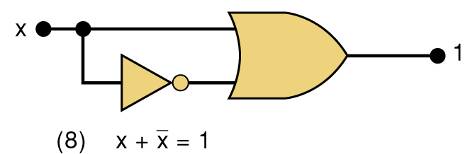 Theorem (8) can be proved similarly.
3-10 Boolean Theorems
Commutative laws
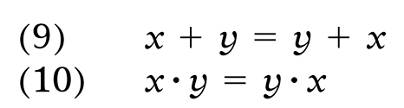 Associative laws
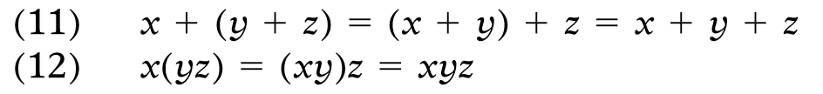 Distributive law
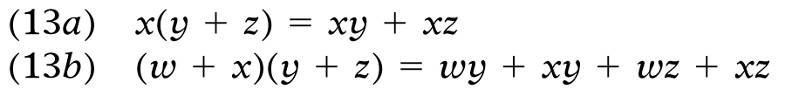 3-10 Boolean Theorems
Multivariable Theorems
Analysis table & factoringfor Theorem (14)
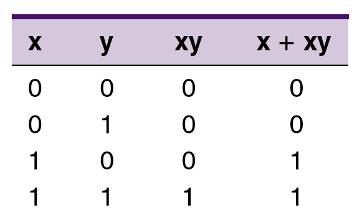 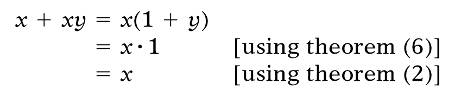 3-10 Boolean Theorems
Multivariable Theorems
Theorems (14) and (15) do not have counterpartsin ordinary algebra. Each can be proved bytrying all possible cases for x and y.
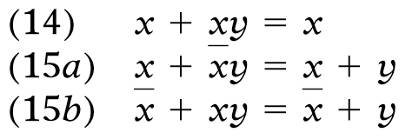 Each of DeMorgan’s theorems can readily be proven by checking for all possible combinations of x and y.
3-11 DeMorgan’s Theorems
DeMorgan’s theorems are extremely useful in simplifying expressions in which a product orsum of variables is inverted.
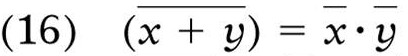 Theorem (16) says inverting the OR sum of two variables is the same as inverting each variable individually, then ANDing the inverted variables.
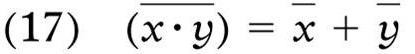 Theorem (17) says inverting the AND product of two variables is thesame as inverting each variable individually and then ORing them.